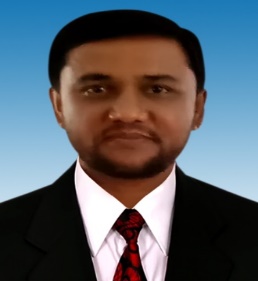 ত
স্বা
গ
ম
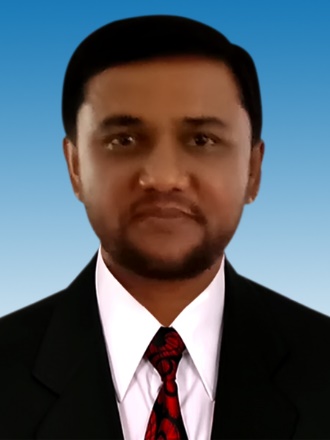 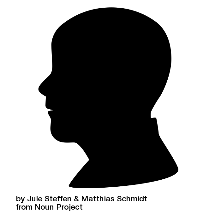 শিক্ষক পরিচিতি
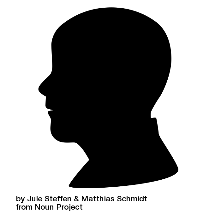 আহমদ কবির
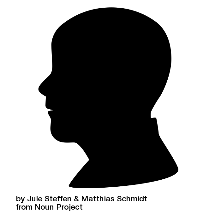 সহকারি প্রধান শিক্ষক
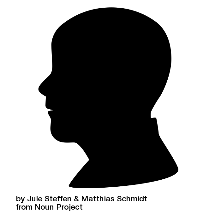 আর. কে. নুরুল আমিন চৌধুরী উচ্চ বিদ্যালয়
চকরিয়া, কক্সবাজার
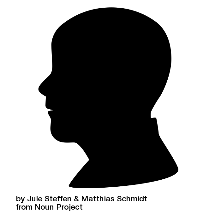 ০১৬১৮৯২১৭২৪
akabirbabul@gmail.com
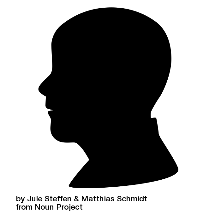 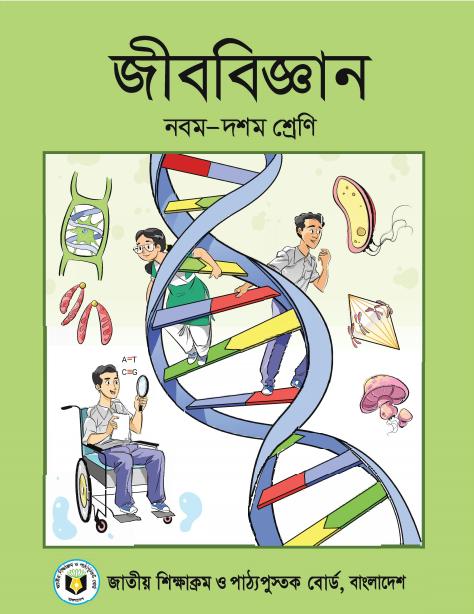 দশম শ্রেণি
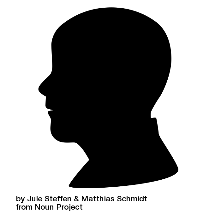 জীববিজ্ঞান
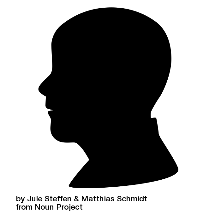 অধ্যায় : নবম
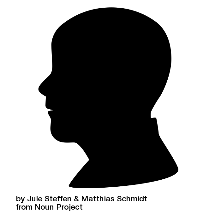 দৃঢ়তা প্রদান ও চলন
            পাঠ -০১
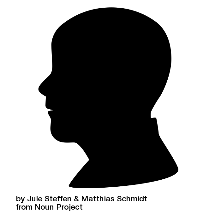 ছবিতে কি দেখা যাচ্ছে
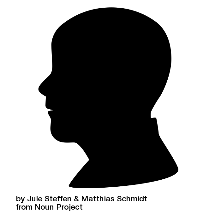 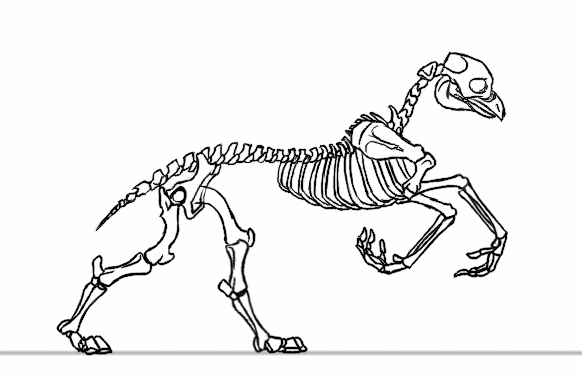 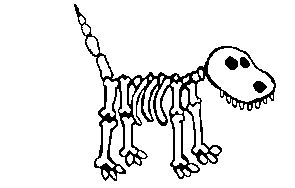 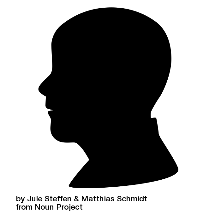 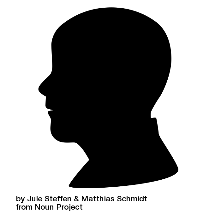 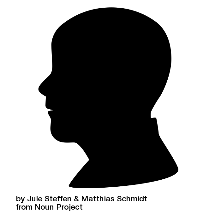 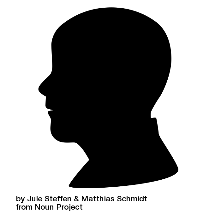 আহমদ কবির ,সহকারি প্রধান শিক্ষক, আর.কে.নুরুল আমিন চৌধুরী উচ্চ বিদ্যালয়, চকরিয়া, কক্সবাজার।
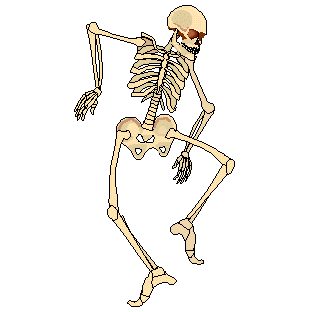 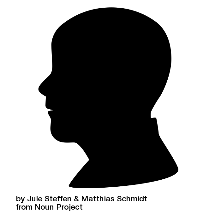 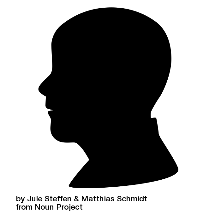 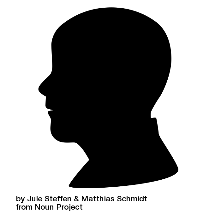 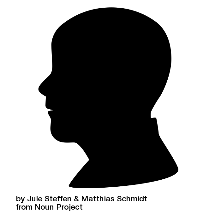 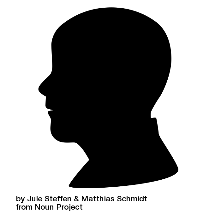 আহমদ কবির ,সহকারি প্রধান শিক্ষক, আর.কে.নুরুল আমিন চৌধুরী উচ্চ বিদ্যালয়, চকরিয়া, কক্সবাজার।
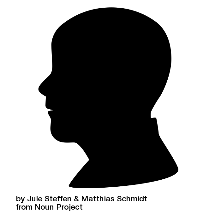 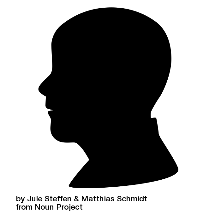 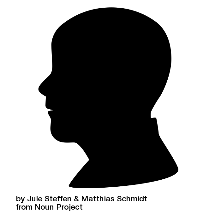 মানবকঙ্কালের সাধারণ পরিচিতি
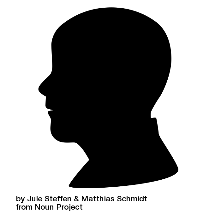 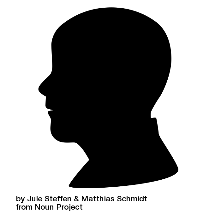 আহমদ কবির ,সহকারি প্রধান শিক্ষক, আর.কে.নুরুল আমিন চৌধুরী উচ্চ বিদ্যালয়, চকরিয়া, কক্সবাজার।
শিখনফল
Step - 01
কঙ্কালতন্ত্র কী বলতে পারবে ।
মানব কঙ্কালের বর্ণনা করতে পারবে
Step- 02
দৃঢ়তা প্রদান এবং চলনে কঙ্কালের ভূমিকা ব্যাখ্যা করতে পারবে
Step- 03
দৃঢ়তা প্রদান ও চলন
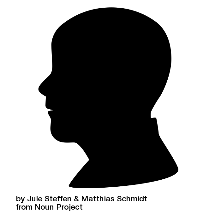 চলন : প্রতিকূল পরিবেশে খাদ্য অনুসন্ধান, আত্নরক্ষা, বংশবিস্তার – এই ধরণের শারীরবৃত্তীয় প্রয়োজনে মানুষ ও অন্যান্য প্রাণী একস্থান থেকে অন্য স্থানে যায়। যে পদ্ধতিতে প্রাণী নিজ চেষ্টায় সাময়িকভাবে একস্থান থেকে অন্যস্থানে যায়, তাকে ঐ প্রাণীর  চলন  বলে।
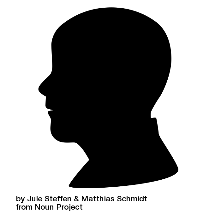 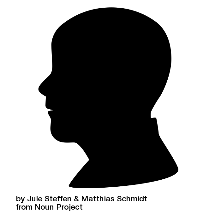 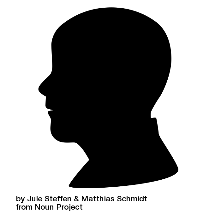 কঙ্কালতন্ত্র : যে তন্ত্র দেহের কাঠামো গঠন করে, নিদির্ষ্ট আকৃতি দেয়, বিভিন্ন অঙ্গকে বাইরের আঘাত থেকে রক্ষা করে এবং চলনে সাহায্য করে, তাকে কঙ্কালতন্ত্র বলে।
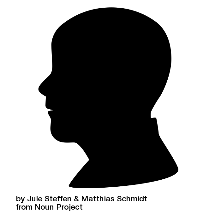 আহমদ কবির ,সহকারি প্রধান শিক্ষক, আর.কে.নুরুল আমিন চৌধুরী উচ্চ বিদ্যালয়, চকরিয়া, কক্সবাজার।
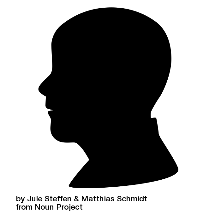 এ অধ্যায়ে আমরা কঙ্কালতন্ত্রের গঠন, কাজ, এবং এর রক্ষণাবেক্ষণ সর্ম্পকে জানতে পারব।
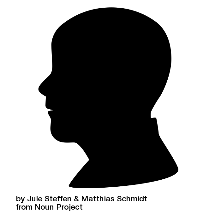 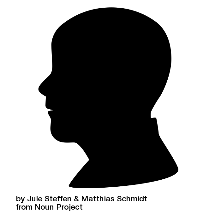 মানবকঙ্কালের পরিচিতি :
আমাদের দেহের কাঠামো হল কঙ্কাল লম্বা, ছোট, চ্যাপ্টা এবং অসমান মোট 206 টি অস্থি দিয়ে পূর্ণবয়স্ক মানুষের কঙ্কাল গঠিত হয়। 
শিশুর কঙ্কাল অস্থির সংখ্যা আরও বেশি থাকে।
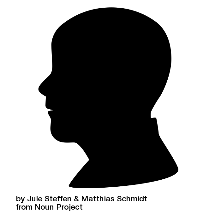 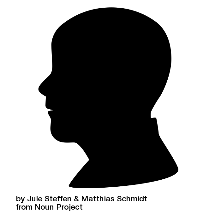 আহমদ কবির ,সহকারি প্রধান শিক্ষক, আর.কে.নুরুল আমিন চৌধুরী উচ্চ বিদ্যালয়, চকরিয়া, কক্সবাজার।
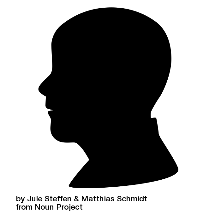 এটি মানবদেহকে নির্দিষ্ট আকৃতি দেয়। হৃদপিন্ড, ফুসফুস, পাকস্থলী, অন্ত্র, মস্তিষ্ক এরকম দেহের কোমল অংশগুলোকে অস্থি দিয়ে তৈরী আবরণ সুরক্ষিত রাখে।
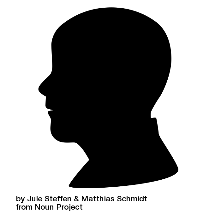 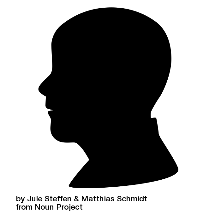 অস্থি দিয়ে তৈরী শক্ত কাঠামো ছাড়া দেহের স্থিতিশীল আকার সম্ভব নয়। মানবদেহের সব অস্থি এবং এদের সাথে সম্পৃক্ত অন্যান্য অংশ মিলে কঙ্কাল তৈরী হয়। অস্থি এবং তরুনাস্থি দুটোই কঙ্কালের অংশ।
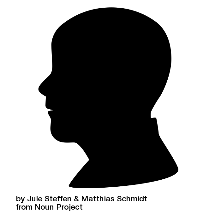 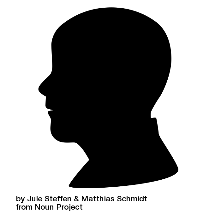 আহমদ কবির ,সহকারি প্রধান শিক্ষক, আর.কে.নুরুল আমিন চৌধুরী উচ্চ বিদ্যালয়, চকরিয়া, কক্সবাজার।
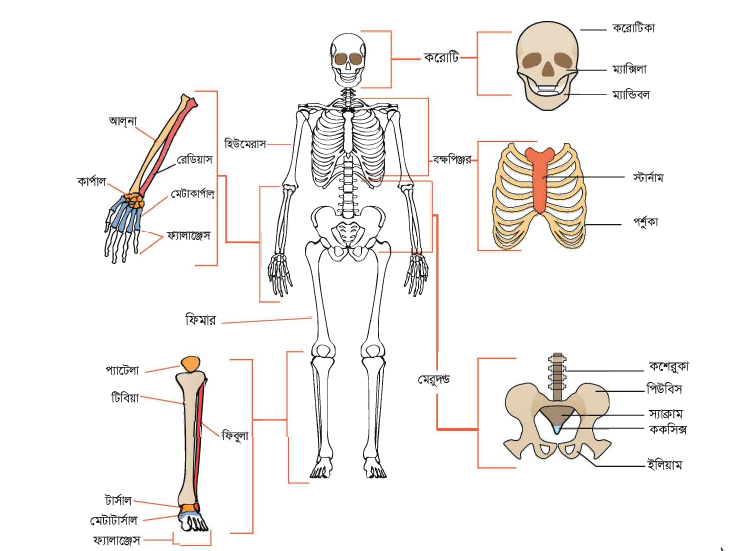 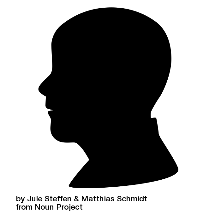 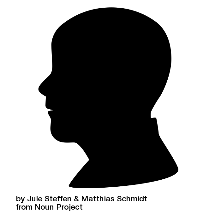 চিত্রঃকঙ্কালের বিভিন্ন
                অংশ
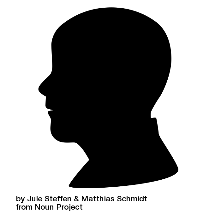 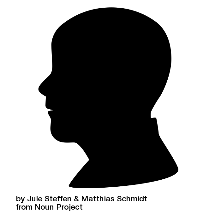 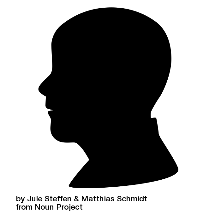 আহমদ কবির ,সহকারি প্রধান শিক্ষক, আর.কে.নুরুল আমিন চৌধুরী উচ্চ বিদ্যালয়, চকরিয়া, কক্সবাজার।
মোট ২০৬টি অস্থির সমন্বয়ে মানব কনঙ্কাল গঠিত।
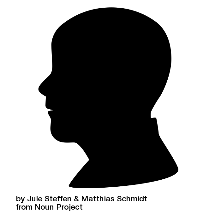 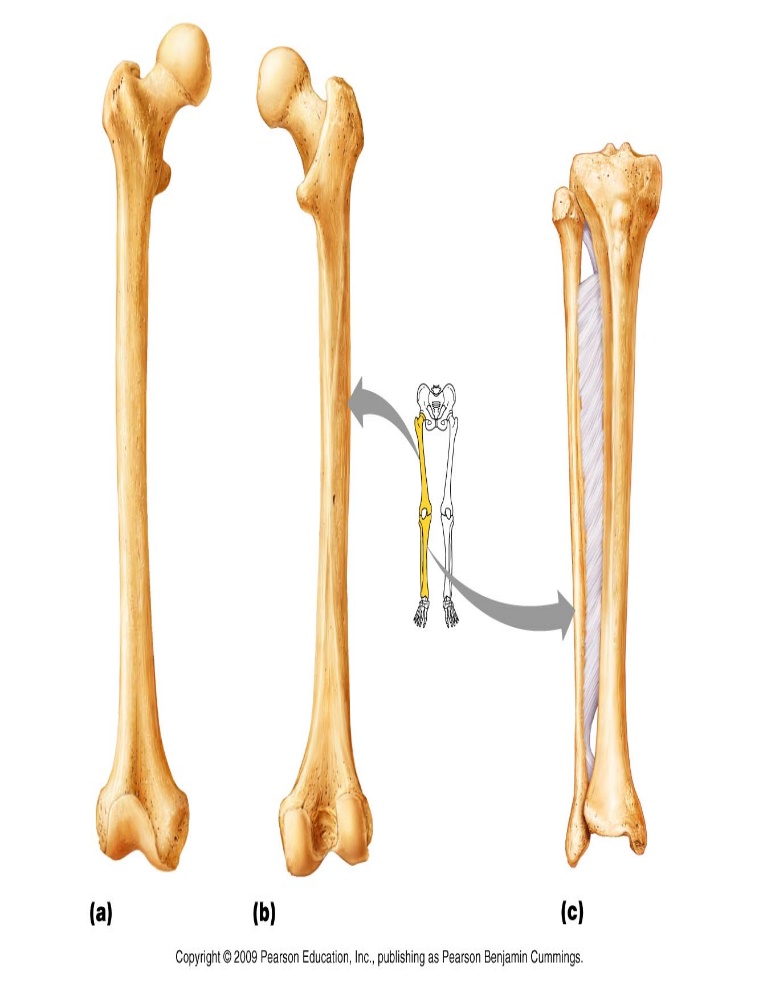 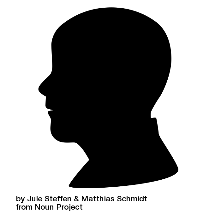 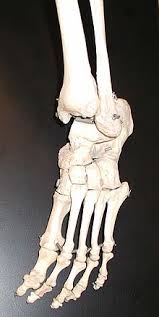 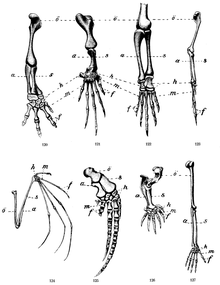 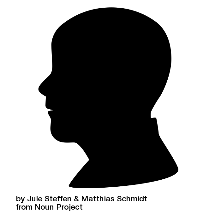 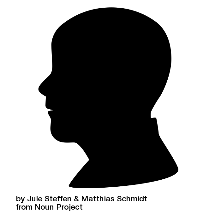 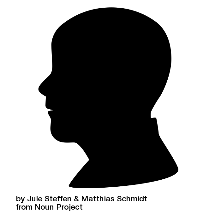 আহমদ কবির ,সহকারি প্রধান শিক্ষক, আর.কে.নুরুল আমিন চৌধুরী উচ্চ বিদ্যালয়, চকরিয়া, কক্সবাজার।
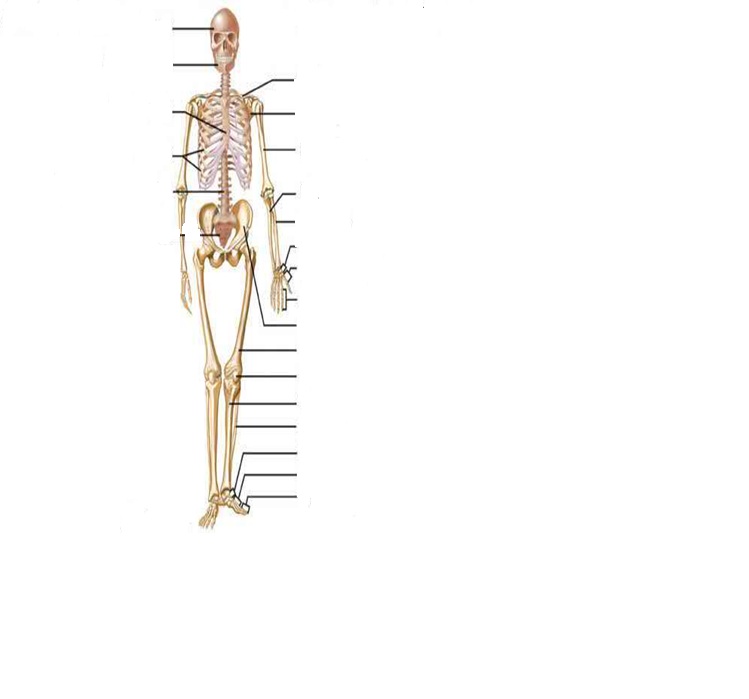 করোটি
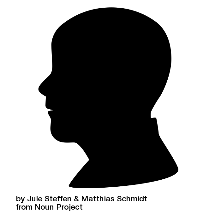 ম্যান্ডিবল
ক্ল্যাভিকল
স্ক্যাপুলা
স্টার্নাম
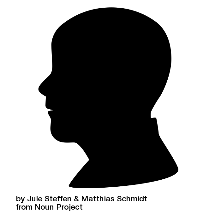 হিউমেরাস
পর্শুকা
আলনা
মেরুদন্ড
রেডিয়াস
চিত্রঃকঙ্কালের বিভিন্ন
                অংশের নাম
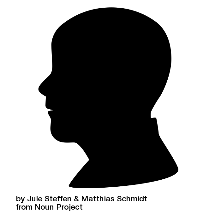 কার্পাল
মেটাকার্পাল
ফ্যালাঞ্জাস
শ্রোণিচক্র
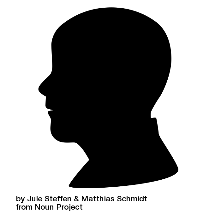 ফিমার
প্যাটেলা
টিবিয়া
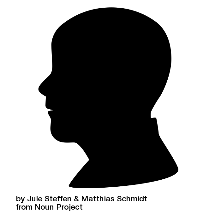 ফিবুলা
টার্সাল
মেটাটার্সাল
ফ্যালাঞ্জেস
আহমদ কবির ,সহকারি প্রধান শিক্ষক, আর.কে.নুরুল আমিন চৌধুরী উচ্চ বিদ্যালয়, চকরিয়া, কক্সবাজার।
দলীয় কাজ
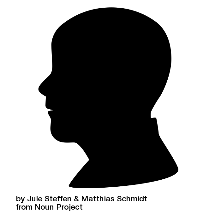 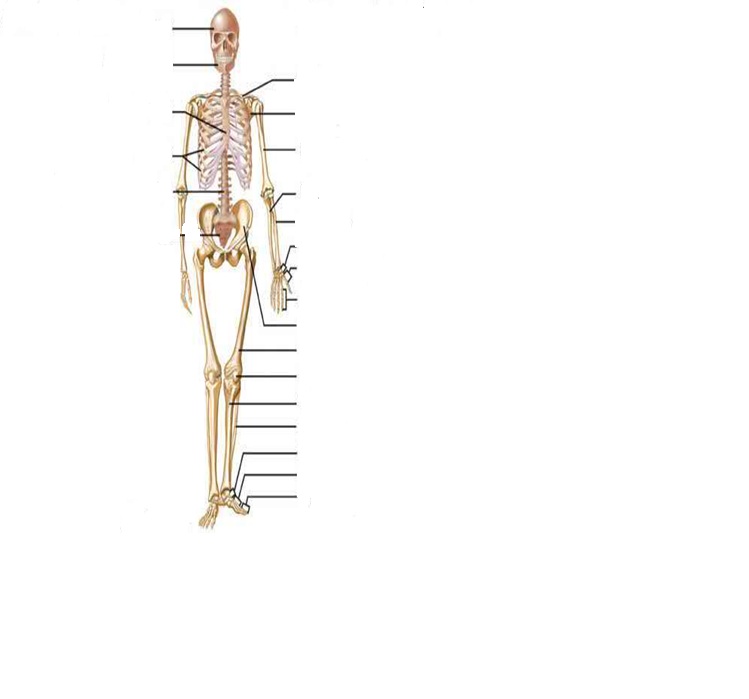 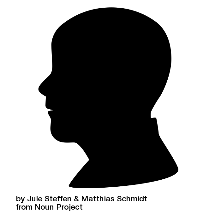 ৫ জন করে দল গঠন কর প্রত্যক দল মানবকঙ্কালের বিভিন্ন অংশের নাম লিখ।
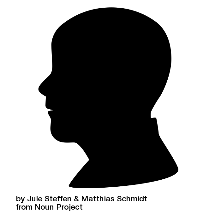 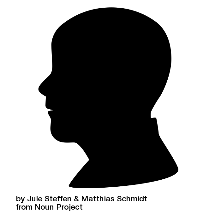 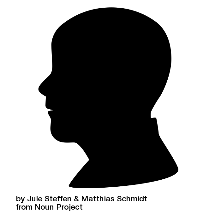 আহমদ কবির ,সহকারি প্রধান শিক্ষক, আর.কে.নুরুল আমিন চৌধুরী উচ্চ বিদ্যালয়, চকরিয়া, কক্সবাজার।
একক কাজ
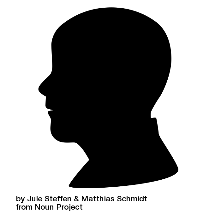 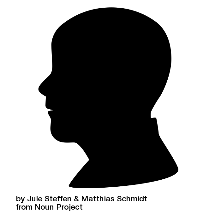 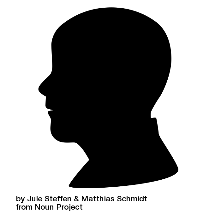 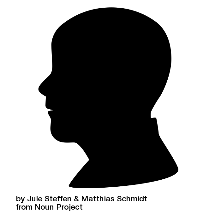 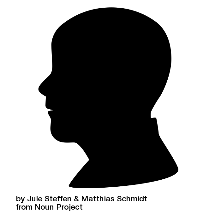 আহমদ কবির ,সহকারি প্রধান শিক্ষক, আর.কে.নুরুল আমিন চৌধুরী উচ্চ বিদ্যালয়, চকরিয়া, কক্সবাজার।
আস্থি ও তরুণাস্থির সমন্বয়ে কঙ্কালতন্ত্র গঠিত
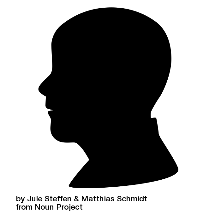 অন্তঃকঙ্কাল
কঙ্কালতন্ত্র
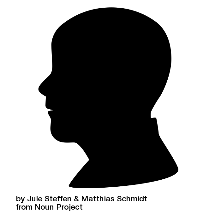 বহিঃকঙ্কাল
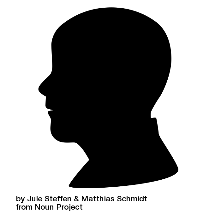 কঙ্কাল এর যে অংশগুলো বাইরে থেকে দেখতে পাই না তাই অন্তঃকঙ্কাল অর্থাৎ কঙ্কালই অন্তঃকঙ্কাল।
কঙ্কাল এর যে অংশগুলো বাইরে অবস্থান করে তাই বহিঃকঙ্কাল।
 যেমনঃ নখ, চুল, লোম।
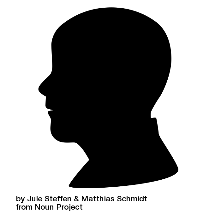 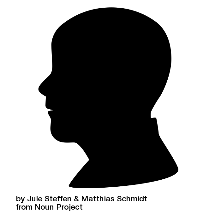 আহমদ কবির ,সহকারি প্রধান শিক্ষক, আর.কে.নুরুল আমিন চৌধুরী উচ্চ বিদ্যালয়, চকরিয়া, কক্সবাজার।
মূল্যায়ণ
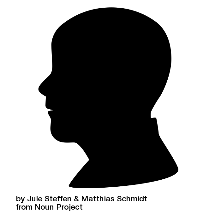 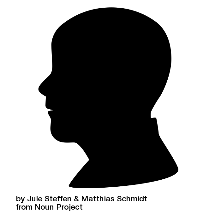 কঙ্কালতন্ত্র কি?
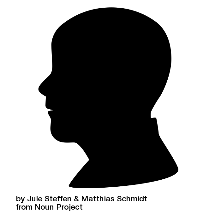 কঙ্কালতন্ত্র:অস্থি ও তরুণাস্থি-র সমন্বয়ে গঠিত যে অঙ্গতন্ত্র দেহের কাঠামো নির্মাণ করে,অন্তঃস্থ নরম অঙ্গগুলোকে রক্ষা করে,দেহের ভার বহন করে এবং পেশি সংযোজনের জন্য উপযুক্ত স্থান সৃষ্টি করে,তাকে কঙ্কালতন্ত্র বলে।
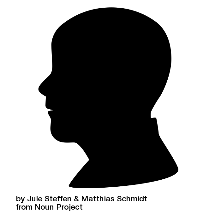 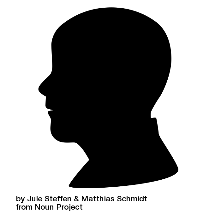 আহমদ কবির ,সহকারি প্রধান শিক্ষক, আর.কে.নুরুল আমিন চৌধুরী উচ্চ বিদ্যালয়, চকরিয়া, কক্সবাজার।
বাড়ির কাজ
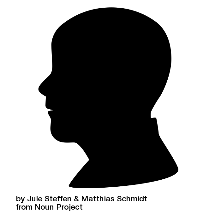 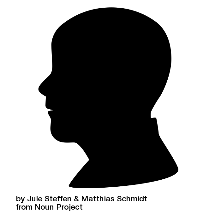 ১। কঙ্কালতন্ত্র কাকে বলে  ? 
২। কঙ্কালতন্ত্র কত প্রকার সংজ্ঞা সহ উল্লেখ কর?
৩। পাশের চিত্রটির বিভিন্ন অংশের নাম লিখ  ।
৪। চিত্রটির কাজ সমুহ বর্ণনা কর ।
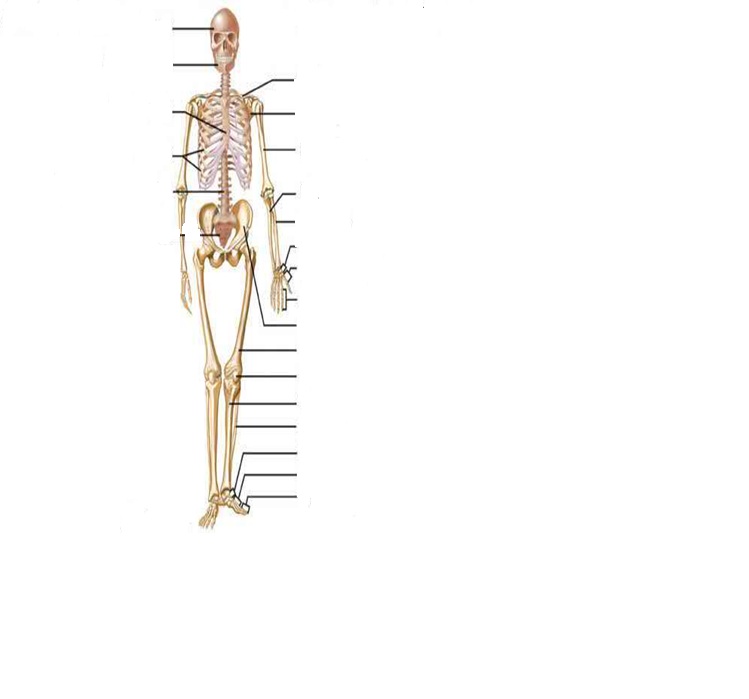 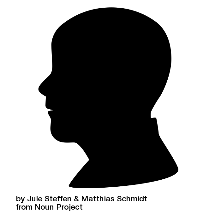 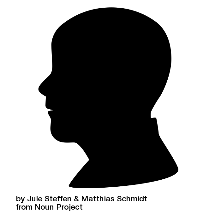 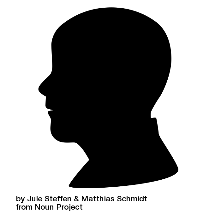 আহমদ কবির ,সহকারি প্রধান শিক্ষক, আর.কে.নুরুল আমিন চৌধুরী উচ্চ বিদ্যালয়, চকরিয়া, কক্সবাজার।
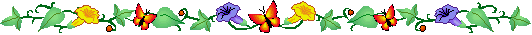 সকলকে ধন্যবাদ
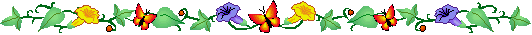 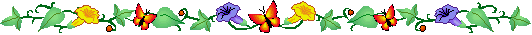 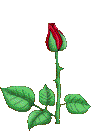 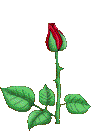 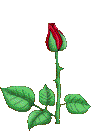 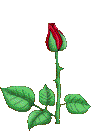 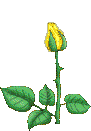 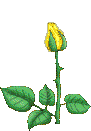 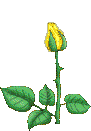 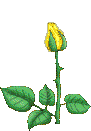 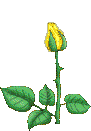 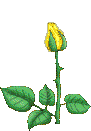 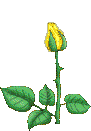 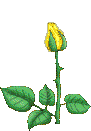 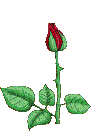 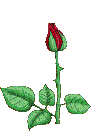 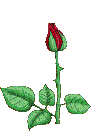 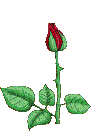 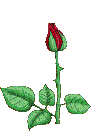 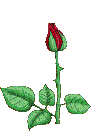 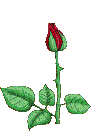 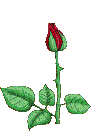 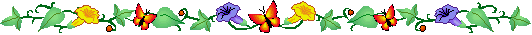